VIDIZMO Evaluation OptionsFree Trial, POC & Pilot
NADEEM KHAN, VP Sales
email/Lync: Nadeem.khan@Vidizmo.com
Cell Phone: +1 703 731 2925
VIDIZMO Products
Enterprise Video Streaming Products & Solutions for 
Corporate Communication
Distance Training & Learning
Sales & Marketing
Law Enforcement Agencies
Scalable Live & On-Demand Video Streaming
Designed for Public, Private & Hybrid Cloud as well as On-Premise Deployments
MediaTube: Private YouTube like Channel
EnterpriseTube: For Large Organizations multi-media needs
Virtual Academy – self pace learning using Video and Digital Assets
Digital Asset Management -  Store , Distribute all kinds of Digital Assets
Integrate with Existing Enterprise Applications: Collaboration, CMS, LMS, CRM, Case Management Systems Legacy Apps etc.
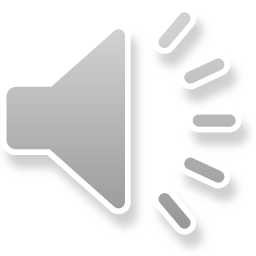 Confidential. Please do not distribute outside your organization without prior consent from vidizmo.
ChoosingFree Trial /POC / Pilot
Benefits of Managed Pilot & Implementation
Business Needs
Focuses attention on the strategic use of video technologies to support your business functions and maximize return on investment
Video Delivery
Ensures smooth media delivery across all functions of organization
Interoperability 
Achieves compatibility among various business & IT systems
Efficiency
Demonstrates savings and value from expenditures on technology
Evaluation Options
VIDIZMO Managed POC & Pilot Approach
Validate Scope,  Establish Desired Outcomes
 Conduct Current State Analysis
 Identify Key Constraints, Risks and Gaps
 Identify Improvements
 Define Implementation Scope and Project Cost
Proof of Concept
Objectives:
Technology meets our needs ?
Product perform as advertised ?
Meets Business Needs, Increases productivity, offers ease of use ?
Find solution’s feasibility ?

Typical Scope:
Develop agreement on Success Criteria
Less than 25 Users
Shared Cloud Environment Using VIDIZMO’s Azure
Upload, Stream Live and On-demand on various devices in various customer locations
Setup Account, Channels , Brand 
SSO Using ADFS/SAML-P etc.
Install SharePoint or other Apps
Use VIDIZMO Widgets /API 
Any customer specific /suggested scenario
POC Scope & RequirementsDuration: _______ days
Strikethrough Options Not Available in POC
Hybrid Options
SAML-P SSO  
ADFS SSO
Azure AD SSO 
VIDIMZO WS Federation Client
SharePoint 2007/2010/2013
VIDIZMO API/Widgets

Services:
Network Infrastructure Analysis
Needs/Business Rules Analysis
Content Architecture
Strategy & Implementation Plan
Training
Cost Analysis
Platform Choices:
VIDIMZO Shared Cloud 
Customer’s Microsoft Azure CDN
Customer’s Microsoft Azure Cloud
On-Premises 

Software System Parameters:
__ Users
__ Videos
__ Content Channels
__ Live Concurrent Streams
On-Demand Streams by all Users
Pilot
Provides:
A well thought-out strategy 
Consensus between various business and IT leaders 
Properly managed Business and IT Execution for maximum results
Ensures:
Adoption of video and business results
Return on investment
Almost Production:
Detailed Architectural Design based on an assessment of business and technical requirements
Environment build and configuration
Infrastructure testing to validate failover, high availability, and possibly scalability
User testing and iterative feedback to optimize the user experience
Documentation or training for pilot users and the help desk
Pilot Objectives
To develop an effective Enterprise Video Strategy and Implementation plan for
Training & Learning
Corporate Communication
Marketing
Compliance

To analyze and identify any issues, gaps, recommendations and best practices for implementation.

To train, develop a consensus and buy-in from relevant departments on adopting and effectively utilizing the VIDIZMO platform
Pilot Scope & RequirementsDuration: _______ days
Hybrid Options
SAML-P SSO  
ADFS SSO
Azure AD SSO 
VIDIMZO WS Federation Client
SharePoint 2007/2010/2013
VIDIZMO API/Widgets

Services:
Network Infrastructure Analysis
Needs/Business Rules Analysis
Content Architecture
Strategy & Implementation Plan
Training
Cost Analysis
Platform Choices:
VIDIMZO Shared Cloud 
On-Premises 
Customer’s Microsoft Azure Cloud

Software System Parameters:
___ Users
___ Videos
___ Content Channels
___ Live Concurrent Streams
On-Demand Streams by all Users
Pilot Typical Scope: 1/2
Project Management: Pilot Project Plan, scheduled status calls, meeting notes with progress report

Requirement Analysis: VIDIZMO conducts Interviews and surveys with all business stake holders to identify business pains, requirements, content architecture, documents existing and to-be business processes and identifies solution components

Infrastructure Analysis: Datacenters, core network, end point analysis, bandwidth availability, Directory services, O/S, Browser fragmentation etc. VIDIZMO team documents and shares its findings with the customer

Training: VIDIZMO provides training to designated participants under “Train the Trainer” program

Pilot Survey: VIDIZMO conducts a survey specific to customer requirements, with all participants to collect feedback
Pilot Typical Scope: 2/2
Governance Plan: Define set of policies, roles, responsibilities, and processes tailored for the customers use to establish within their enterprise / business unit to guidelines, direct, and control how it uses VIDIMZO EnterpriseTube Software be used to accomplish business goals

Strategy & Planning: VIDIZMO documents and submits Pilot Report, Implementation Plan, Recommendations & Final Proposal

Closure: Management meeting to summarize Pilot findings and next steps
Responsibilities: Customer
Customer:
Allocate Resources
Actively use the platform to meet objectives
Monitor Usage
Share questions, concerns with VIDIZMO
Provide feedback
Responsibilities: VIDIZMO Team
provide a dedicated Customer Success Relationship Manager assisting customer with strategic initiatives, ensuring customer’s success
use industry’s best practices, product knowledge & past experiences to help customer succeed
help customers succeed by expanding usage and adoption of Video, improving communication, learning, and knowledge among employees, customers, investors and other stake holders thru the use of VIDIZMO product
provide access to VIDIZMO resources to answer customer questions, identifying any needs for customization and further implementation where applicable
work closely with VIDIZMO Internal teams to ensure mutual objectives are met for customer satisfaction
communicates consistently with customers throughout the contract lifecycle, escalating important issues where needed
maintain customer contact and provide status updates for all outstanding issues
manage customer expectations, keeping customers satisfied and expectations realistic
coordinate with customer support to ensure a timely closure of quality issues
coordinate and provide project management for professional services requests
fully understand customer requests, documenting and engaging appropriate resources
Success & Measurement Criteria
Upload and publish X video presentations
Invite Viewers to join, keep track of viewership reports i.e. who watched what when and how much
All viewers are able use the system smoothly i.e. login, access video, play video, decent experience
All VIDIZMO users in various roles i.e. Administrator, Manager, Moderator, Contributor and Viewer/Learner are well trained and able to use the system
Users are uploading and publish video, contributing to comments etc.
Maintain a high feedback score in user surveys regarding quality & relevancy of content with the workforce, effect of vidizmo video platform on learning, communication, information accessibility, ability to perform daily work, quality of work etc.
Viewership, video uploads, and viewer participation increases over time and certain targets are achieved
Next Steps:
Select VIDIZMO Product(s) & Services : MediaTube, MediaLMS, EnterpriseTube, VIDIZMO for SharePoint etc.
Select Free Trial, POC or Pilot
Scope Identification: VIDIZMO team works with customer to identify:
Number of participants (viewers, admins) and locations
Number of videos / live webcasts
Required Support Levels
Required Services
Customer Specific Requirements
Pilot Success Criteria
Cost Approval: VIDIZMO provides cost estimate to customer

Statement of Work:Customer signs SOW that covers Pilot scope, Points of Contact, Roles & Responsibilities, Timeframe and Cost
Thank You
MORE QUESTIONS?